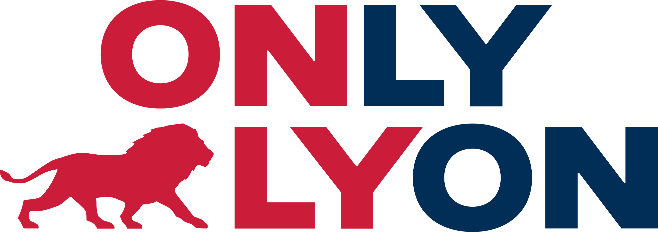 VERS UN NOUVEAU PARADIGME D’ATTRACTIVITE
17.05.2024
Mon parcours
VIE
Dernière expérience
Formation initiale
Début de carrière
Notre agence
L'ADERLY - Agence de Développement Economique de la Région Lyonnaise- est la première agence métropolitaine créée en France, en 1974.
C’est une association loi 1901 aujourd’hui co-présidée par la Métropole de Lyon et la CCI Lyon Métropole Saint-Etienne Roanne.
Elle compte une centaine de membres issus des forces socio-économiques du territoire que nous animons: le carré Métropolitain.
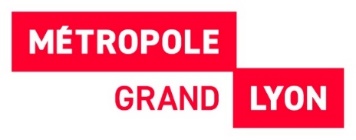 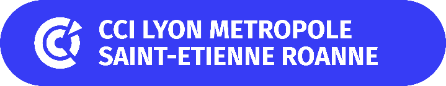 Notre périmètre d’action
Notre offre de services
Nos domaines d’activité stratégiques
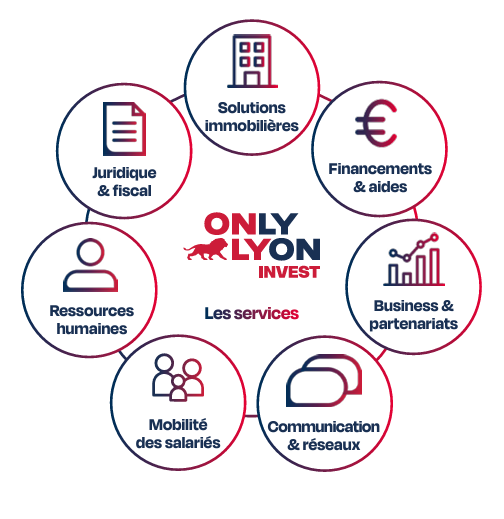 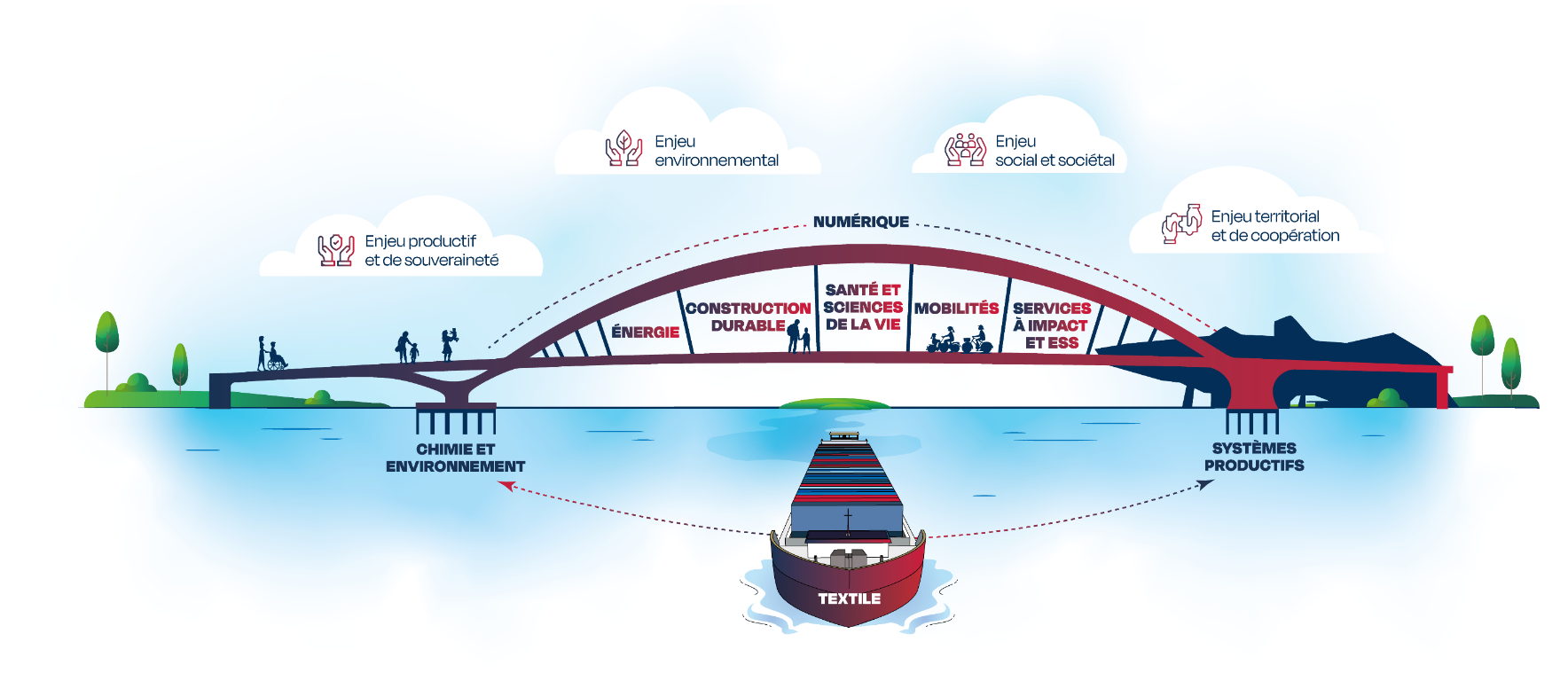 [Speaker Notes: En parallèle, la période COVID et ses enseignements nous ont amenés à redéfinir nos Domaines d’Activité Stratégiques, tout au moins de les adapter. Ainsi, l’alimentation, l’ESS, le textile et la réindustrialisation sont entrés dans nos filières prioritaires.

Aligné avec France 2030, la région … les points forts du territoire]
Résultats INVEST 2023
39% 
à capitaux 
étrangers
64 projets 
implantés
5%
 hors Métropole
1506
emplois
(Objectif : 1500)
(Objectif : 60)
(Objectif : 35%)
6 projets européens
4 Amérique du Nord
1 Amérique du Sud
1 Japon 
1 Turquie
(Objectif : 15%)
Le nouveau paradigme
Le monde d’avant
Phase aménagement du territoire
Phase expansion économique
Phase rayonnement international
Phase pré-COVID:
Création de l’Aderly en 1974  dans le droit fil de la politique nationale d’aménagement du territoire et de la DATAR pour  « regrouper et coordonner les efforts de tous ceux qui travaillent déjà au rayonnement et au développement de la région Lyonnaise » afin de « proposer une alternative crédible à Paris et aux grandes métropoles européennes, malgré la traidition centralisatrice française ».
Après plusieurs victoires symboliques (Interpol, ENS, G7…), le territoire souhaite 
 Renforcer son poids économique : les crises successives mettent la pression sur les emplois créés et les taxes versées par les nouvelles entreprises implantées
Développer sa notoriété internationale
Les succès économiques qui font de Lyon « l’autre capitale économique » malgré les différentes crises ne suffisent plus.
L’heure est à l’expansion internationale, accentuée par le fait métropolitain qui met l’accent sur la concurrence entre les grandes métropoles.
éation de bureaux internationaux pour l’Aderly, d’ONLYLYON en 2007, puis d’axes stratégiques avec le Japon, la Chine, les Etats-Unis, les Emirats
Après une croissance permanente du nombre de projets implantés, les tensions apparaissent sur le nombre d’emplois créés, la pérennité des projets, la pénurie de foncier, les difficultés de recrutement, l’acceptabilité par les habitants, la pression sur les prix et la densité qui se renforce.
jj.mm.aaaa
Les limites des objectifs historiques
Nombre d’emplois créés à 3 ans

Pour résorber le taux de chômage
Nombre d’entreprises implantées

Source de revenus fiscaux pour les territoires
Nombre d’emplois créés à 3 ans

Pour résorber le taux de chômage
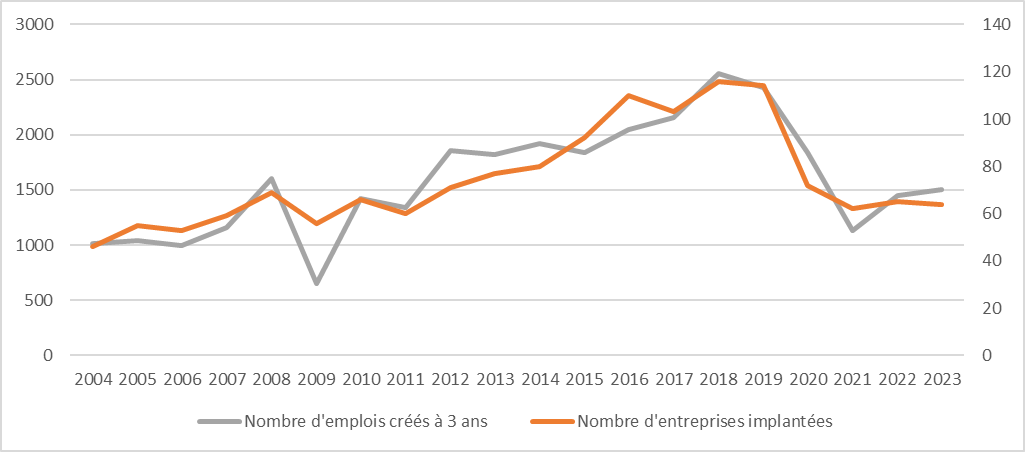 En transition vers plus d’impact
Un contexte qui a fortement évolué
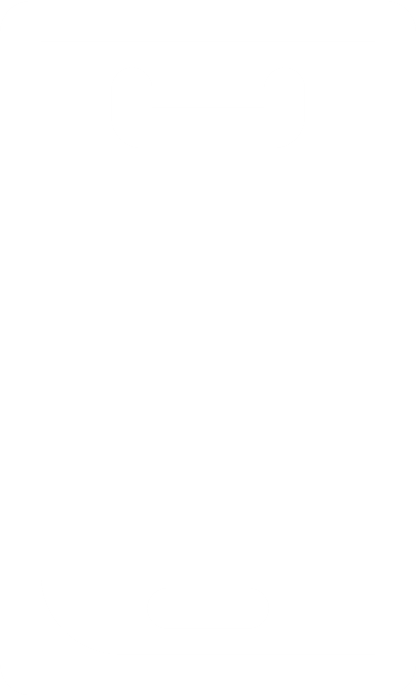 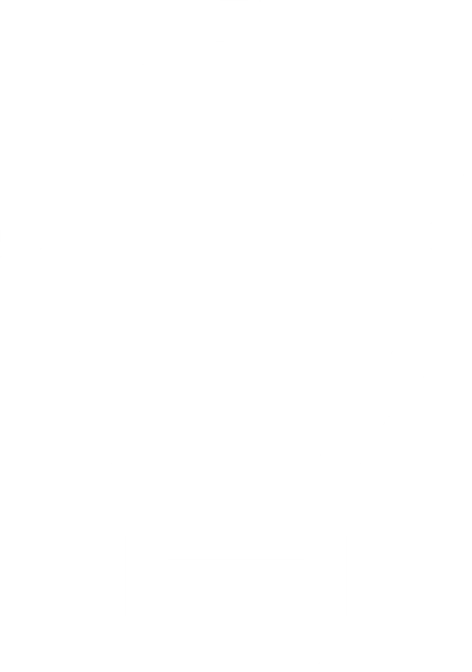 Crise sanitaire 
et 
Nouveaux exécutifs
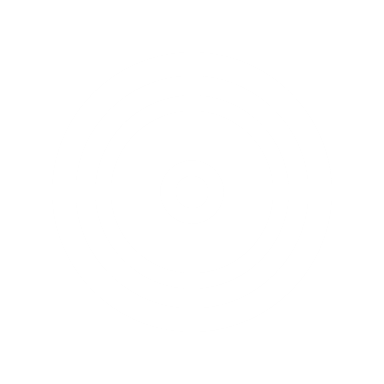 Crise énergétique, loi ZAN et crise du foncier…
2019
2021
2023
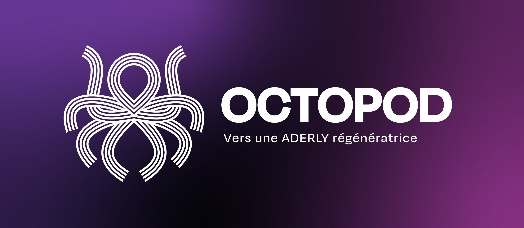 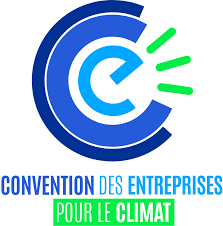 L’ADERLY intègre des indicateurs d’impact
Dans ses objectifs 2021
2022
Début de l’étude sur l’impact socio-économique
Avec Utopies
2020
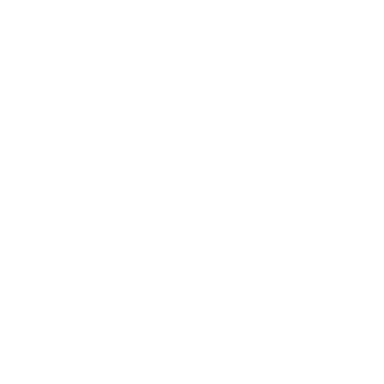 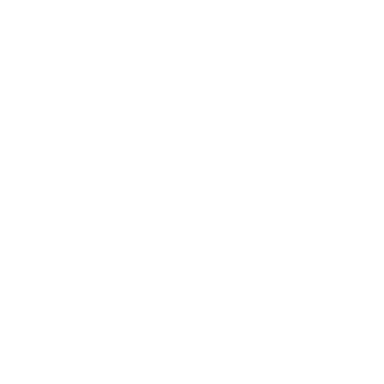 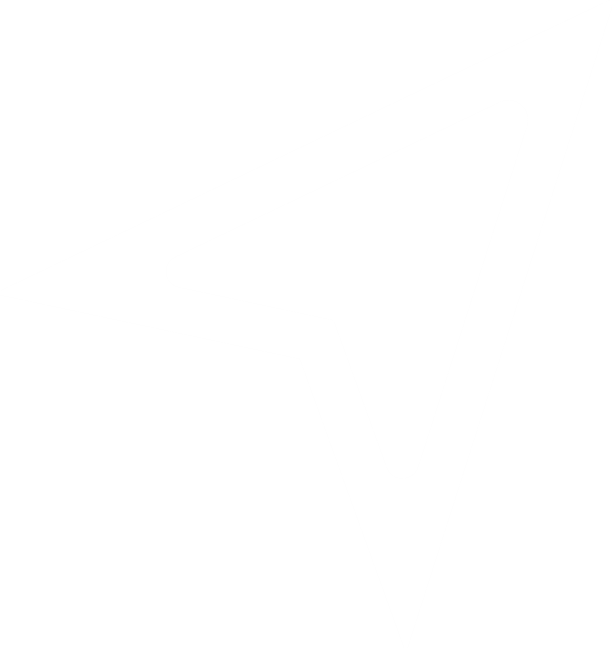 [Speaker Notes: 1er temps : avant jsuq’uici
2 nd temps : perspectives]
Contexte global
Green Deal européen, Loi Climat et Résilience et objectifs ZAN, Projet de loi Industrie Verte, Planification écologique 

#Choose France : GigaFactories, solutions de décarbonation

Stockholm se proclame « Home of Impact » et articule son projet de développement sur les ODD - Amsterdam Partners ne communique plus sur ses résultats d'implantations – Montréal International s'engage dans une démarche d'impacts

La réduction de l’impact environnemental est la première transition citée comme importante pour l’entreprise dans toutes les catégories de taille et de secteur selon le baromètre CCI France de Février 2023

En janvier 2024, mise en place du reporting en double matérialité pour les entreprises et l’investissement (CSRD)
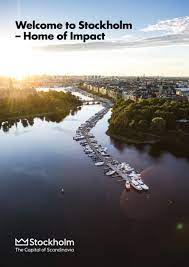 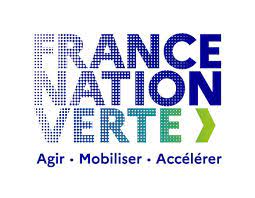 Le territoire est particulièrement vulnérable aux enjeux climatiques
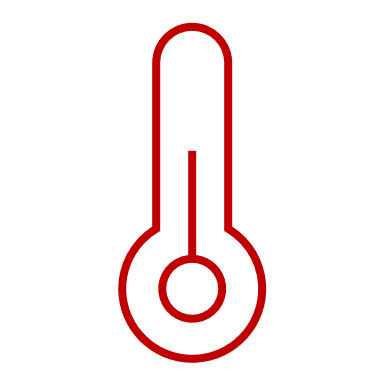 L'augmentation prévue de la température moyenne annuelle de 2,7 degrés d'ici 2050, conjuguée à une multiplication des jours de vague de chaleur (source DRIAS, Ministère de l’écologie) ;
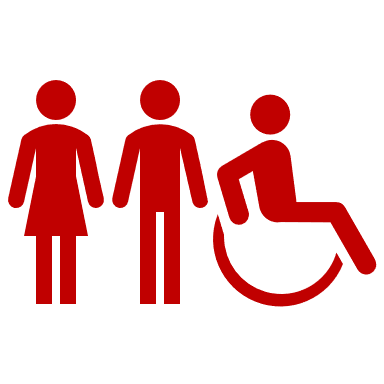 La pression démographique et l'arrivée de plus de 460 000 nouveaux habitants d'ici 2040 (source : INSEE/ OMPHALE et Agences d’urbanisme Lyon et Saint-Etienne) ;
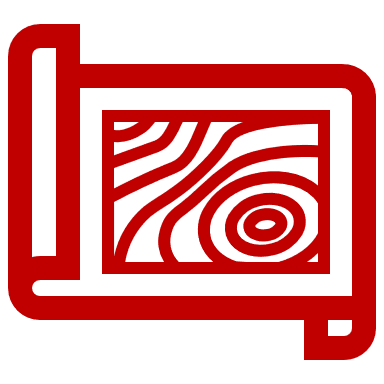 La rareté du foncier conjuguée à la règlementation de limitation de l’artificialisation des sols accroissent la pression et les conflits d’usage (source : SCOT Agglomération Lyonnaise 2030).
Les enjeux liés à l'eau sont multiples, avec une perturbation attendue du cycle hydrologique. D'ici 2050, les affluents non méditerranéens du Rhône pourraient subir une perte de débit d'eau allant jusqu'à 50%, générant des conflits d'usage entre l'irrigation des cultures, la production énergétique et le tourisme 
(source : Agence de l’eau Rhône Méditerranée Corse) ;
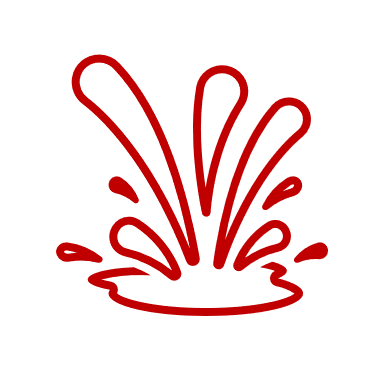 La pression sur les talents est également une réalité, avec une moyenne de 63% des projets de recrutement jugés difficiles à réaliser, sans compter que 82% des métiers nécessaires aux transitions n’existent pas encore à l’heure actuelle. Environ 12% des emplois sont considérés "à risque", soit environ 90 000 emplois et 
6 000 entreprises concernées (source : France Travail – 
Enquête sur les Besoins en Main d’Œuvre (BMO) des entreprises AURA 2023) ;
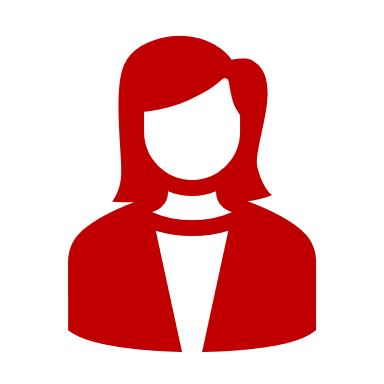 Emplois directs créés
par l’Aderly 
entre 2011 et 2020
sur le périmètre 
de l’Amelyse
1ère étape
Etude d’impacts 2022
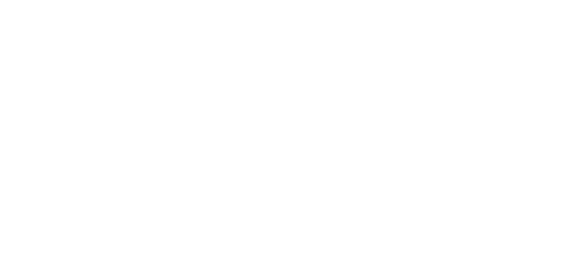 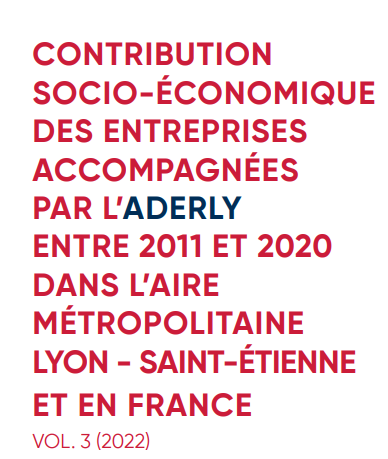 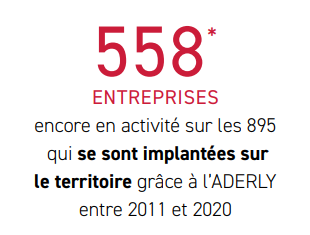 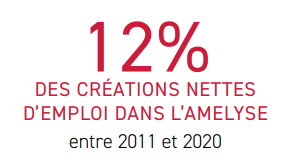 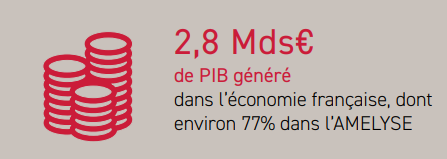 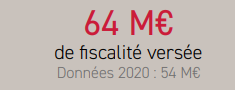 [Speaker Notes: Seule agence à regarder en arriere sur ses réaultats

Taux de sruvie >>]
2ème étape
Nos critères d’impact
Accélérer la décarbonation du territoire en accompagnant la transformation écologique des entreprises et les innovations de rupture
Impact 
environnemental
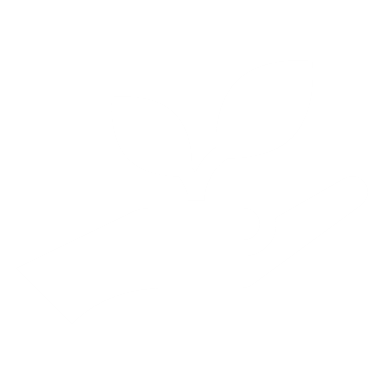 Ancrer les entreprises implantées au sein des écosystèmes locaux
Impact 
coopératif
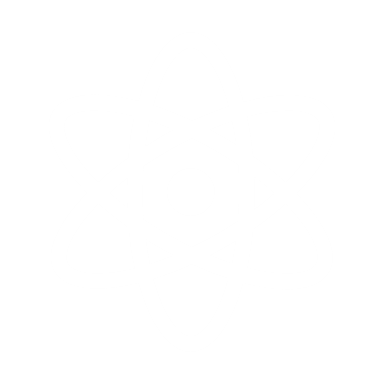 Renforcer la souveraineté industrielle
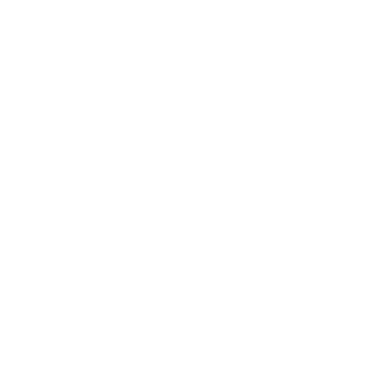 Impact 
productif
Valoriser le capital humain et les personnes les plus fragiles
Impact 
sociétal
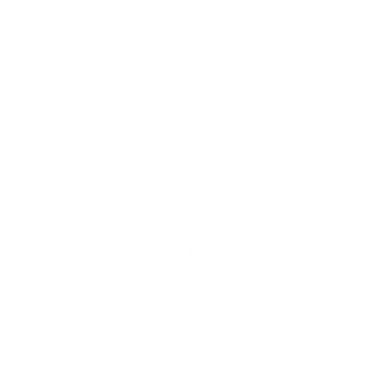 Rééquilibrer le développement économique à une échelle élargie aux territoires voisins et périphériques
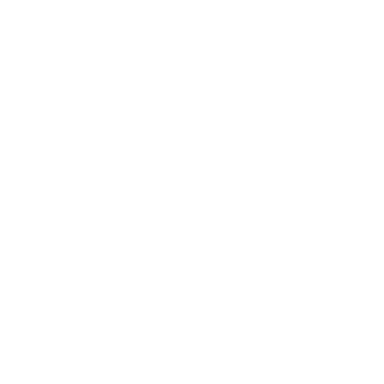 Impact 
territorial
[Speaker Notes: Cette période de transition nous a amenés à questionner notre impact pour le territoire, permettant d’engager une sélection des projets que nous souhaitions accompagner.
Grâce au soutien des mandants, les objectifs annuels de l’Agence ont été adaptés pour permettre la mise en place de critères dans le choix des entreprises accompagnées. Chaque nouveau projet est analysé selon leur contribution à ces 5 impacts positifs, et un comité d’orientation des projets de l’aderly (COPA) se réunit tous les 15 jours pour filtrer les projets entrants.

Coopération avec les territoires]
Pourquoi
Raison d’être Invest
Par l’attractivité d’entreprises, de solutions, de compétences et d’investissements
qui viennent renforcer les filières économiques stratégiques
What ?
En  animant la coopération économique avec tous les acteurs locaux (entreprises, territoires) et en valorisant nos atouts économiques
How ?
Renforcer la robustesse
du territoire
Why ?
Objectifs INVEST 2024
Financement
Emplois à 3 ans
Solutions



Nombre de solutions technologiquement ou socialement innovantes attirées sur le territoire
Implantations
1 500
10
60
20
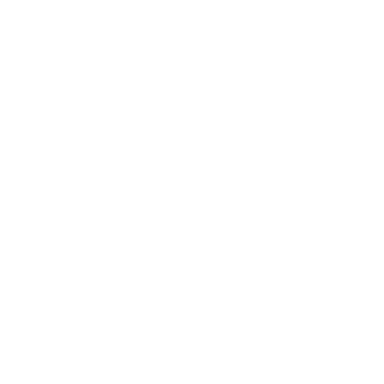 Dossiers de financement accompagnés
Nombre de projets d’entreprises nationales ou internationales implantés par l’Aderly sur le territoire
Ancrage
Talents
60
8
Inclusion
Impact
Nombre de talents accompagnés (recrutés et attirés) 
sur le territoire
Nombre d’initiatives de coopération accompagnées entre acteurs exogènes et endogènes
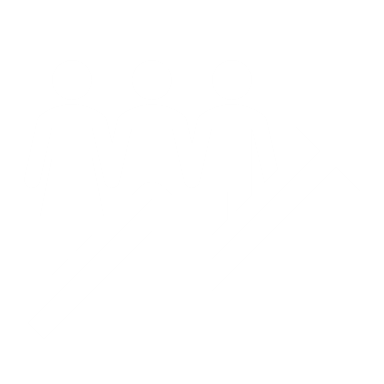 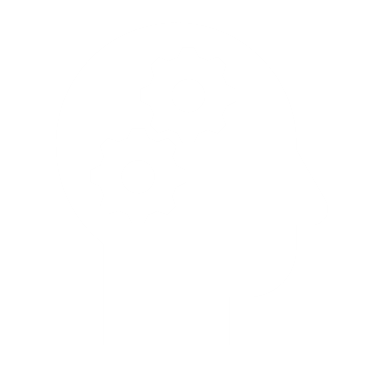 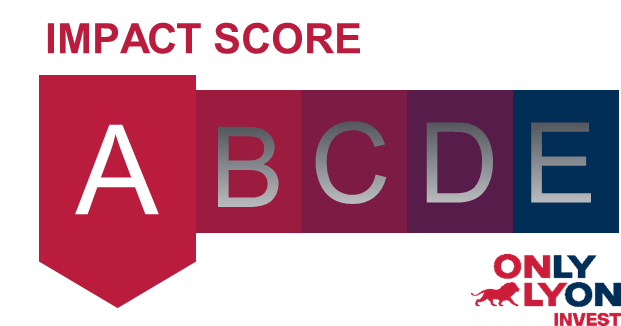 30%
Part des implantés avec un impact social (qui contribuent aux dispositifs d’inclusion par l’emploi)
Nombre d’emplois à 3 ans créés sur le territoire par les entreprises implantées dans l’année par l’Agence
100,000
$100,000.00
Vers de nouvelles perspectives
1/ RENFORCER LA COOPERATION
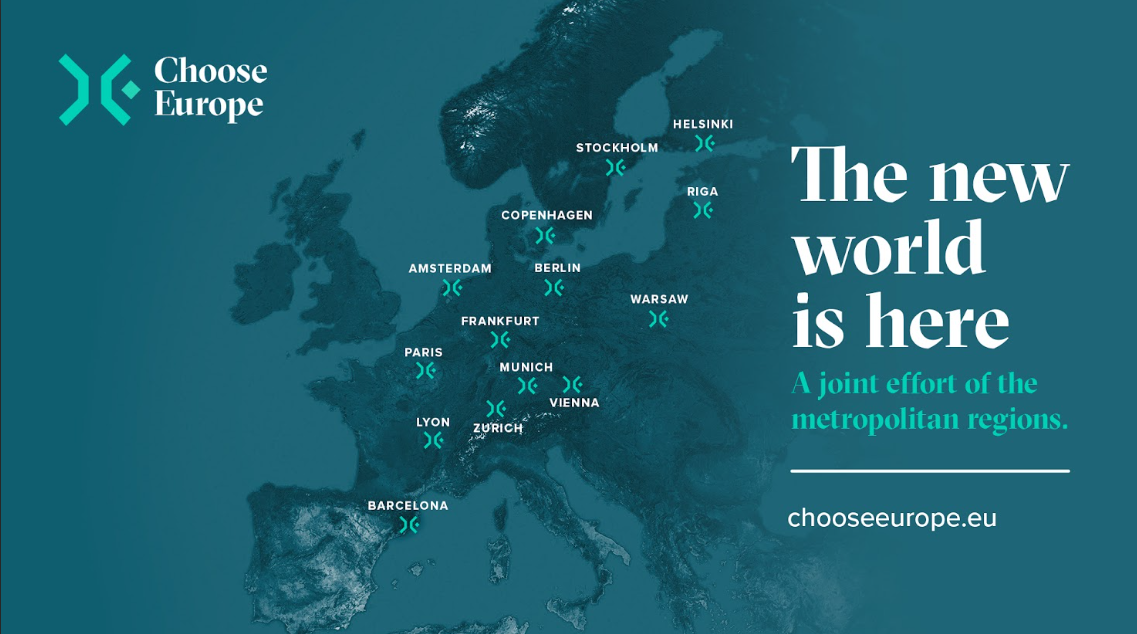 Partenariats entre pôles et  territoires

Mesure commune d’impact

Coopération entre acteurs locaux et optimisation de nos organisations
jj.mm.aaaa
2/  PRIVILEGIER L’ANCRAGE
Implantations durables avec accompagenement des points d’ancrage des entreprises

Retention des talents, des étudiants et valorisation de l’ensemble des compétences du territoire (inclusion)
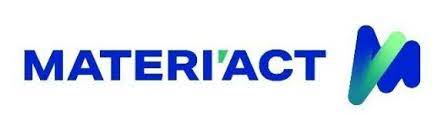 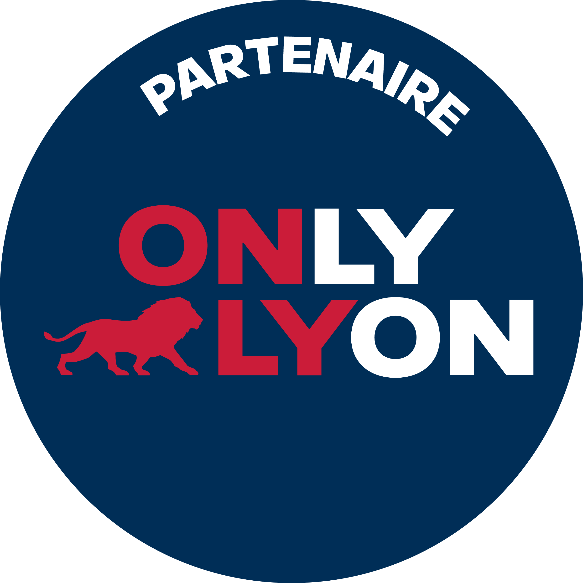 3/  PRENDRE EN COMPTE LES BESOINS DU TERRITOIRE
Prospection ciblée pour une attractivité choisie

Envisager de nouvelles formes d’implantation (solutions, JV, partenariats)
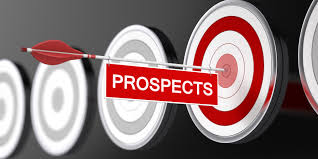 4/  ETAYER LA MESURE D’IMPACT SYSTEMIQUE
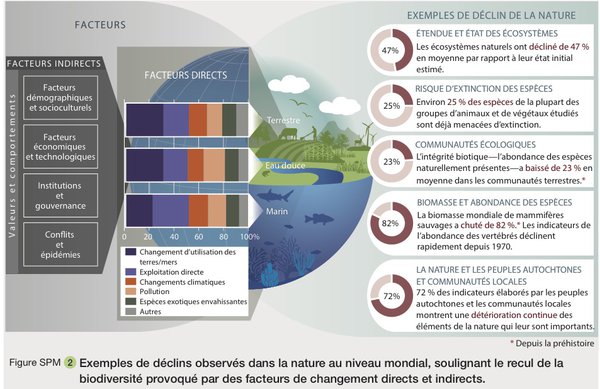 Evaluation ex ante de l’impact sur les ressources naturelles (eau, foncier, énergie…)

Développer une mesure d’impact ex-post facilement appréhendable (ancrage, impact durable…)
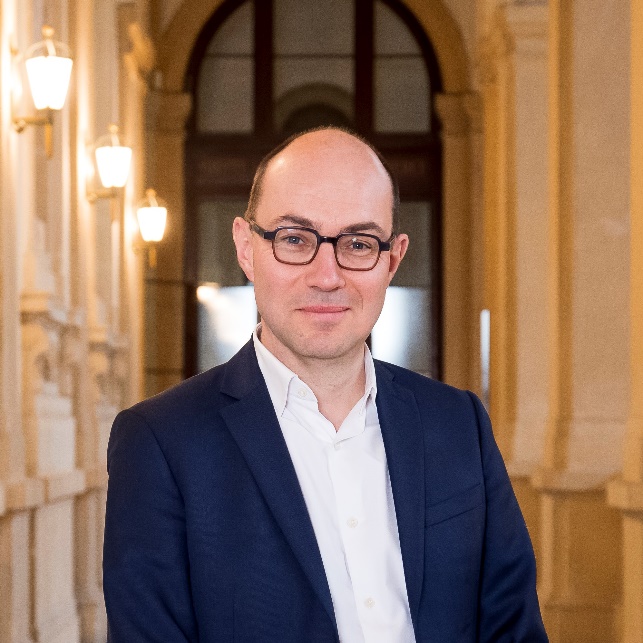 Bertrand FOUCHER
Directeur Général
bertrand.foucher@investinlyon.com
+33 6 87 35 22 56
Enregistrer mon contact
20 rue de la Bourse - 69002 Lyon, France
+33 4 72 40 57 50
business.onlylyon.com
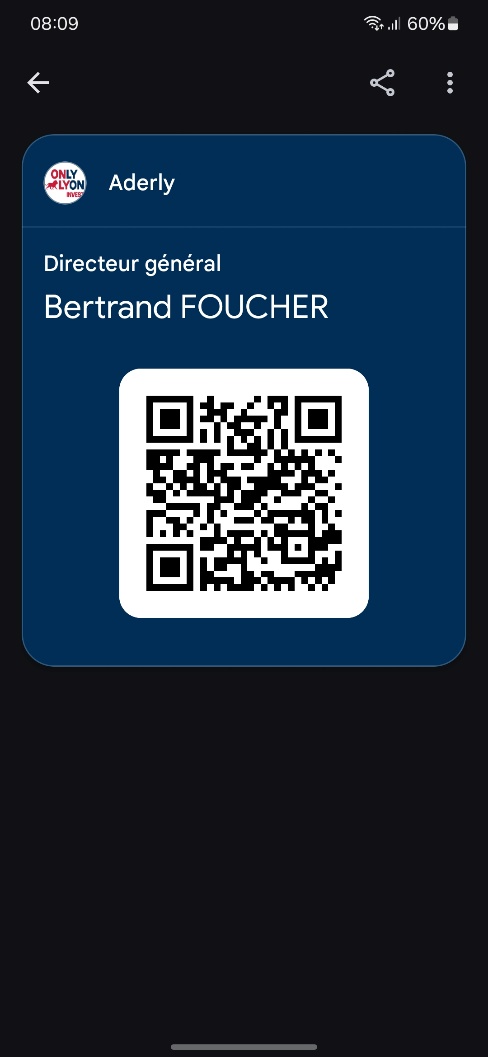 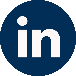 Merci
https://business.onlylyon.com/